16.1 从永磁体谈起
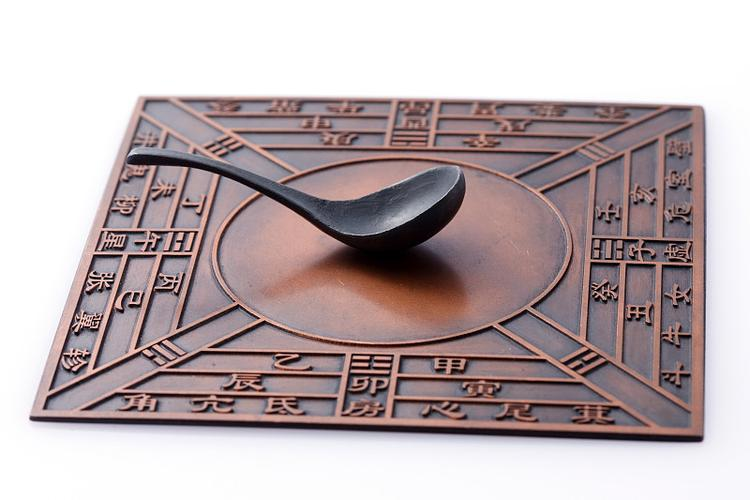 1、认识永磁体
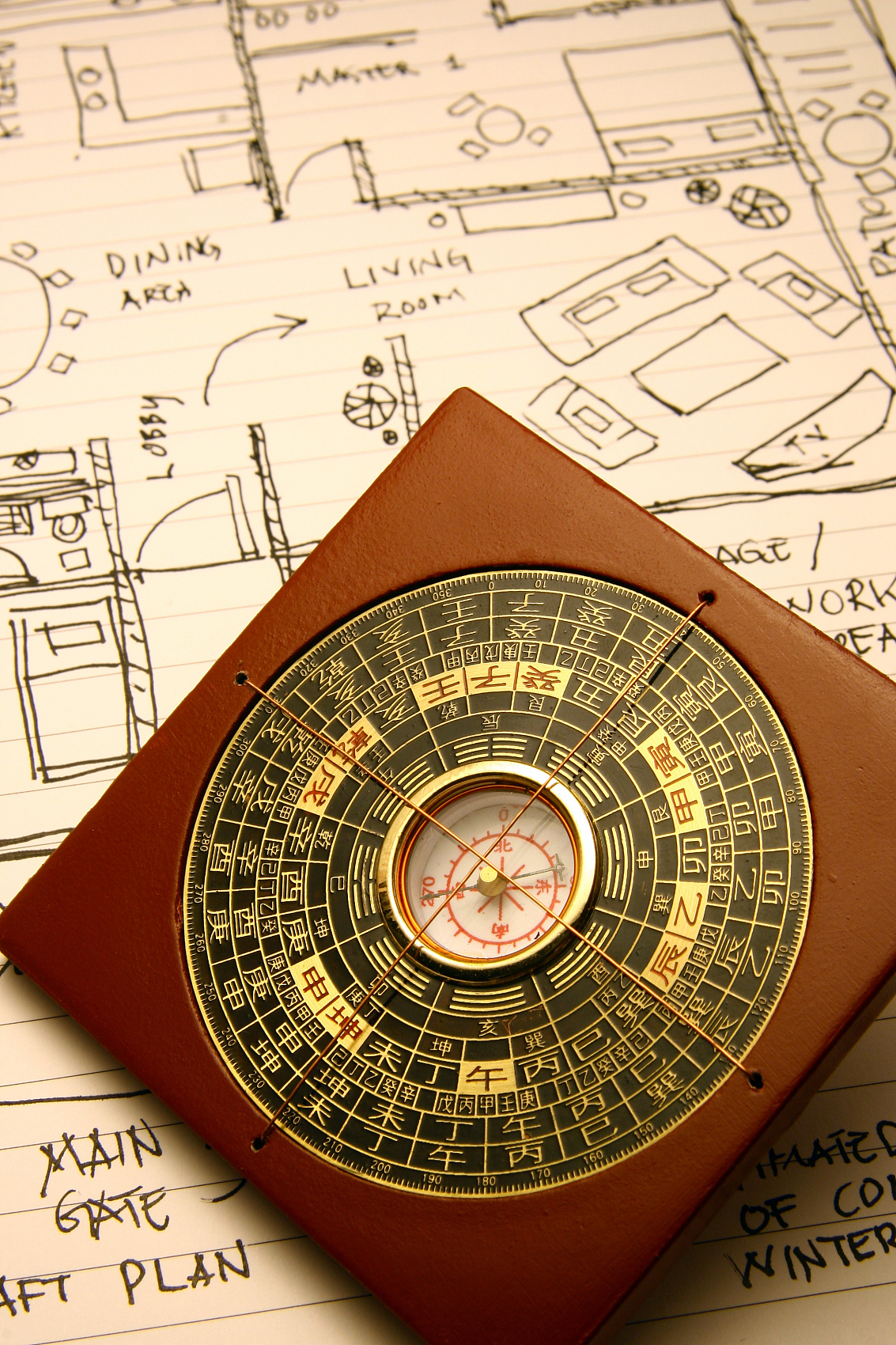 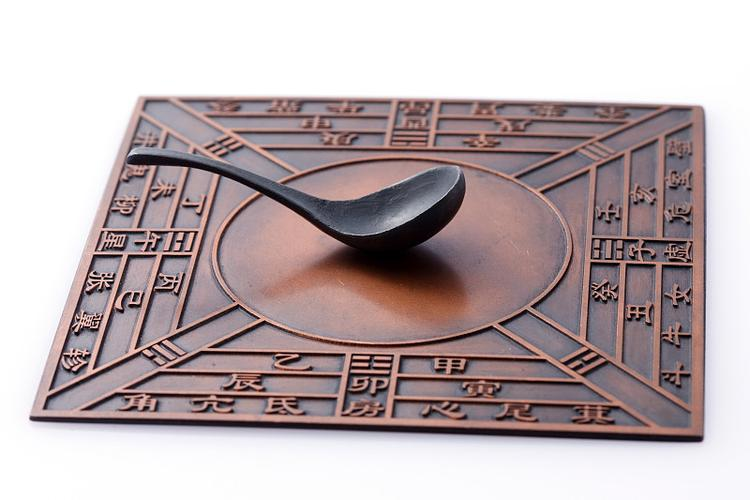 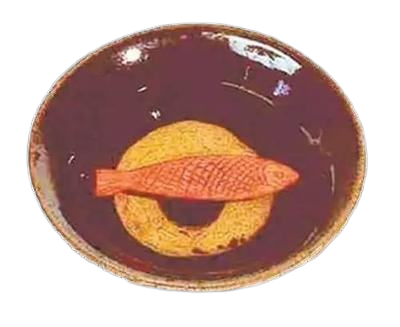 司南（战国）——指南鱼（魏晋南北朝）——罗盘（唐朝）

不同形式的指南针，为人们提供了精确的方向和角度信息。
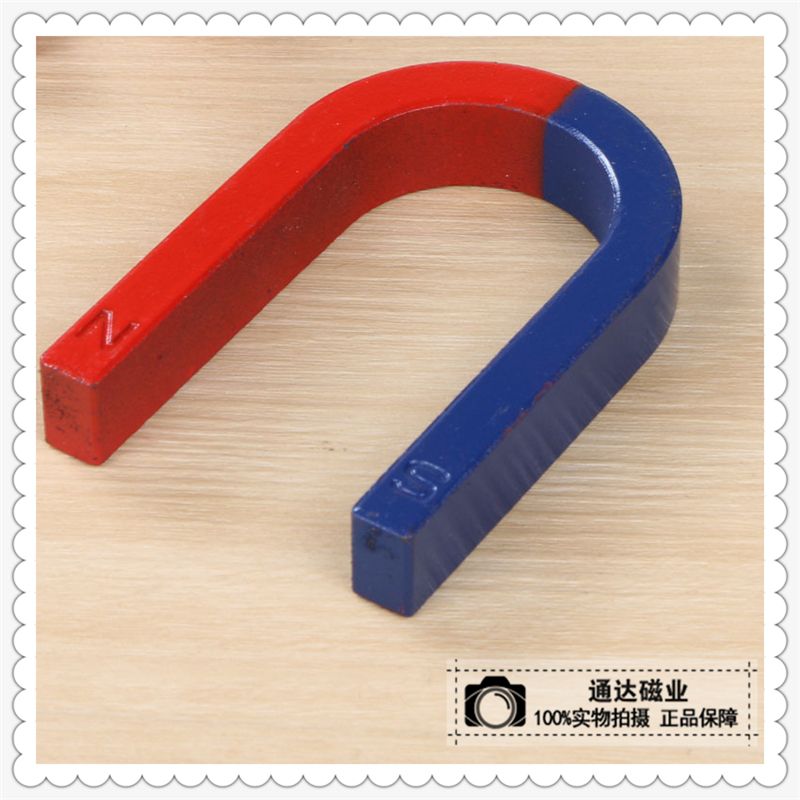 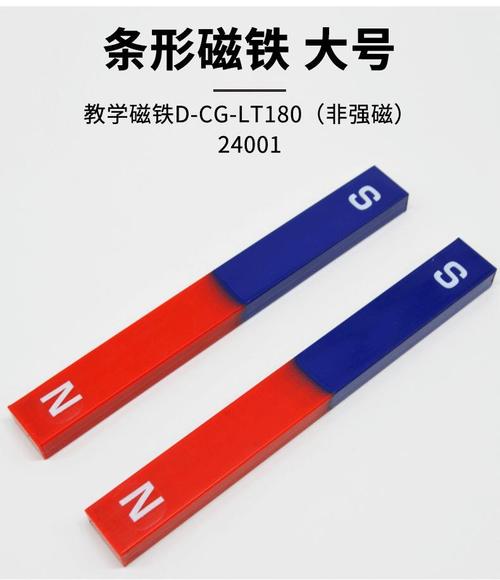 条形永磁体
U型永磁体
司南、指南鱼，罗盘都是永磁体。

永磁体是指磁性可长时间保持的物体。
什么是磁性？

具有吸引铁、钴、镍等物质的性质叫磁性
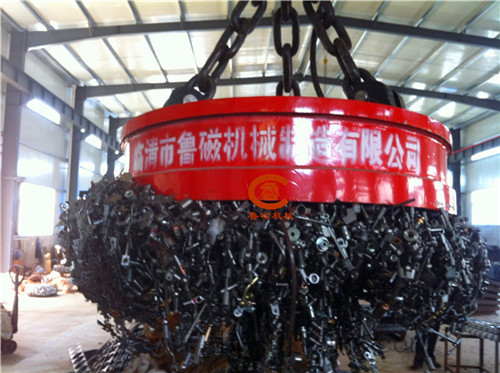 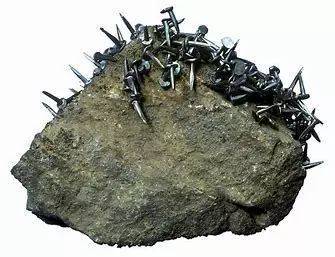 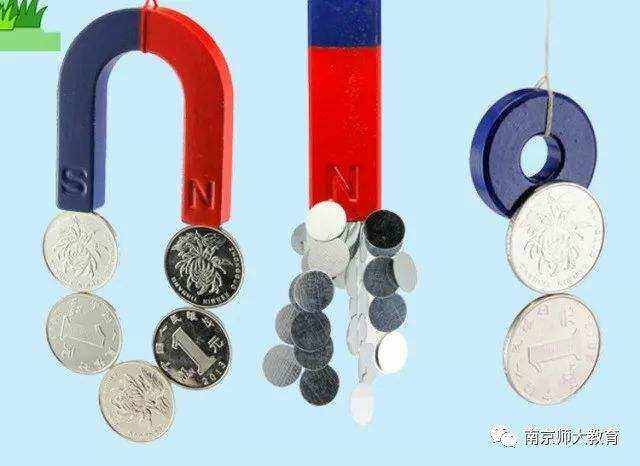 磁铁矿石
电磁起重机
磁体各处的磁性是否完全一样？
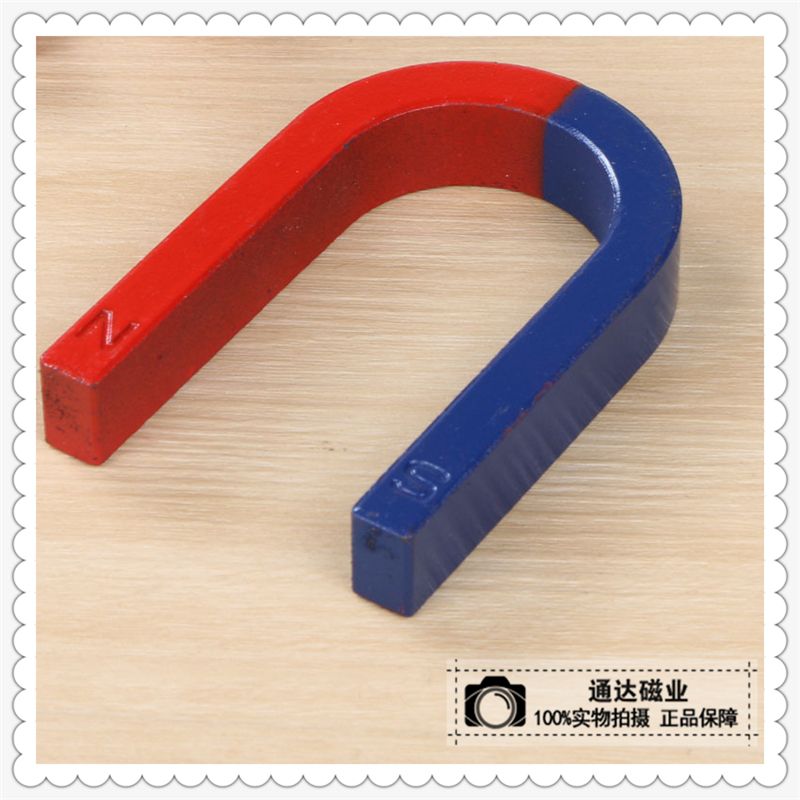 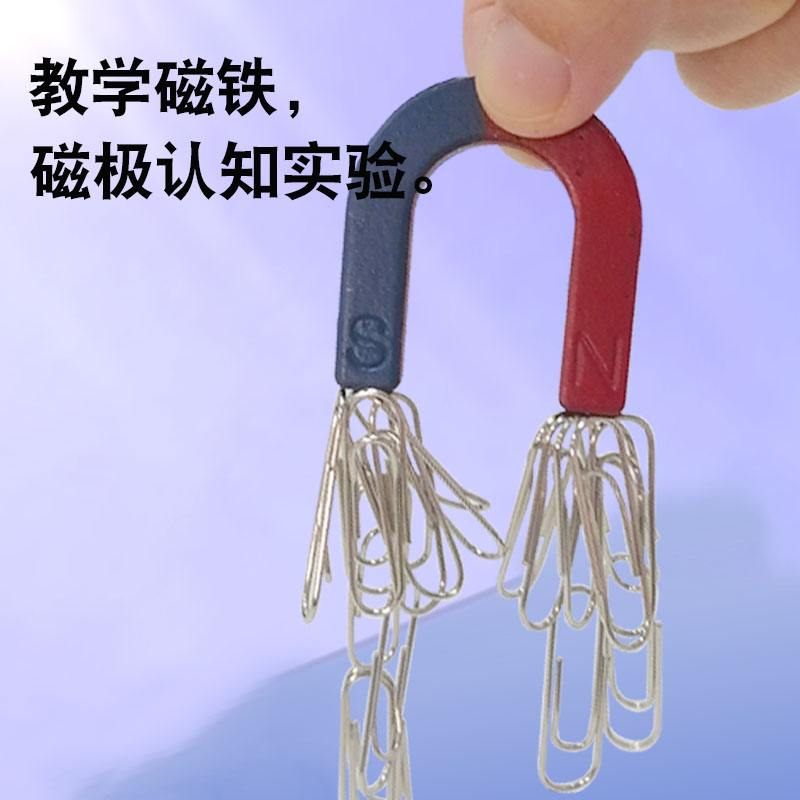 探究思路：
磁性的强弱可以通过吸引大头针的数量验证(转换法)
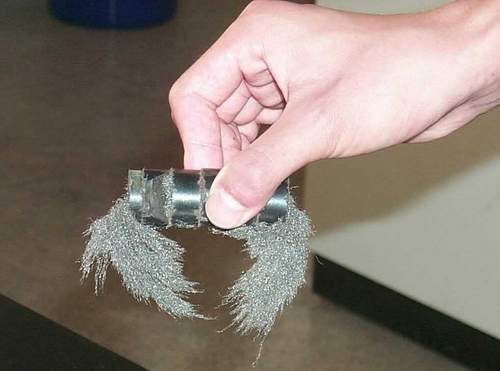 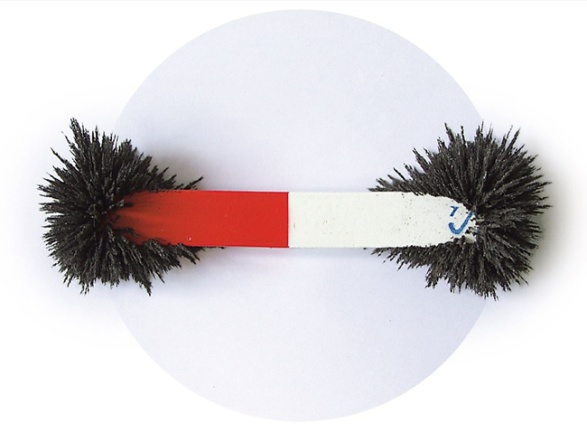 结论：

磁体各处的磁性并不相同，两端的磁性最强。

磁体磁性最强的部位，称为磁极。
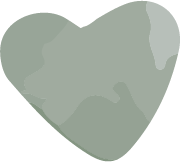 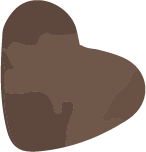 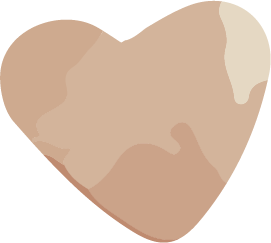 课堂过招
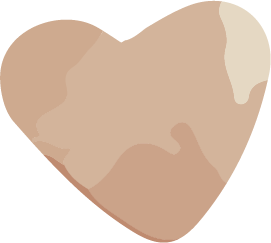 1、 水平放置的一根条形磁铁一端吸着一枚较重的铁钉，若用另一根同样的条形磁铁的S 极与原来的磁铁的N极靠拢时，如图所示，可能出现的现象是(          )
A.将铁钉吸得更牢
B.铁钉落下
C.铁钉尖端将被吸向右端磁铁
D.铁钉尖端将被吸向左端磁铁
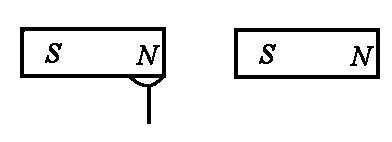 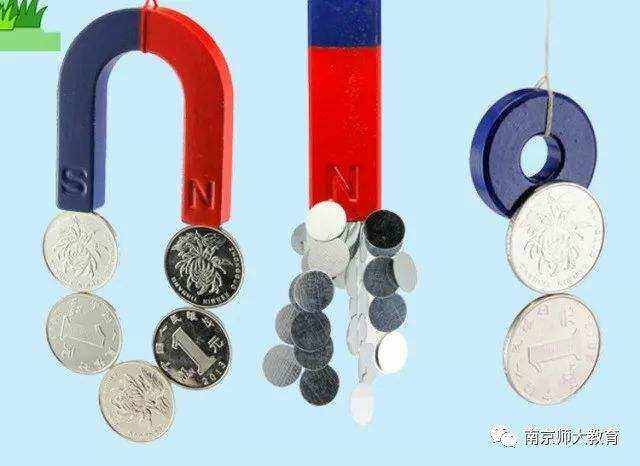 磁极不一定在磁体的两端。
2、磁性的进一步探究
指向性
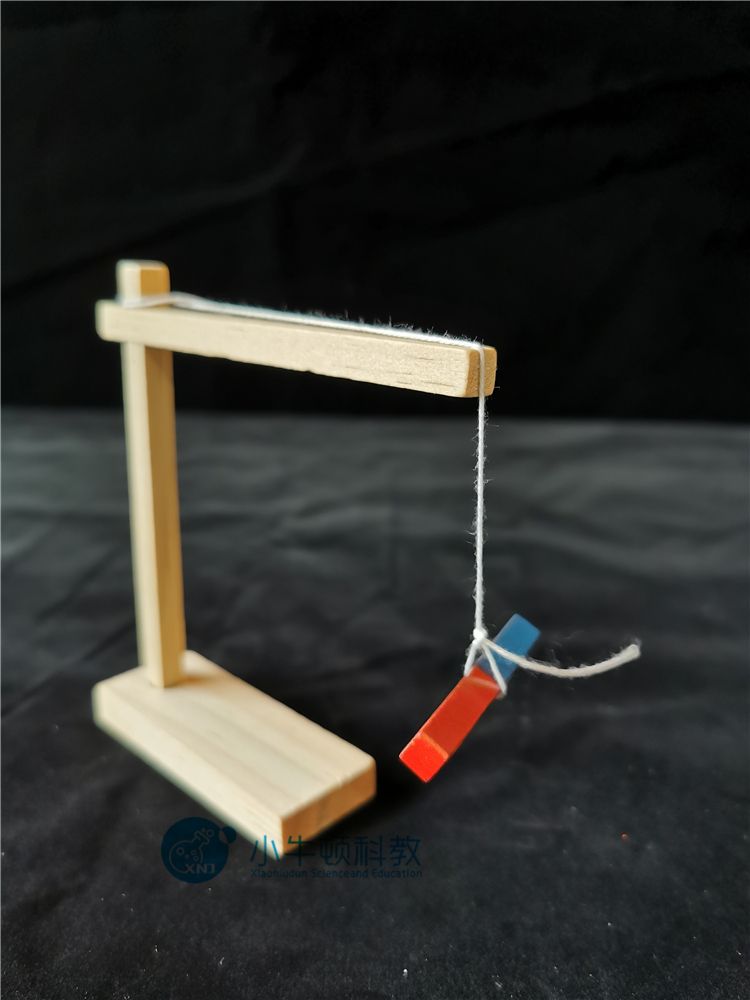 悬挂着的磁体静止时

指南的一端为南极(S极)；
指南的一端为北极(N极)；
任何磁体有且只有两个磁极
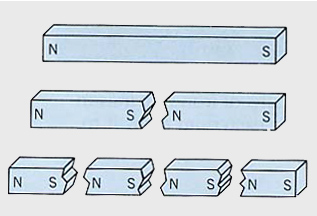 同名磁极相互排斥，异名磁极相互吸引
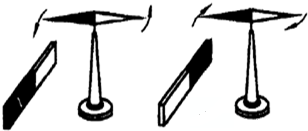 吸引              排斥
磁化、去磁
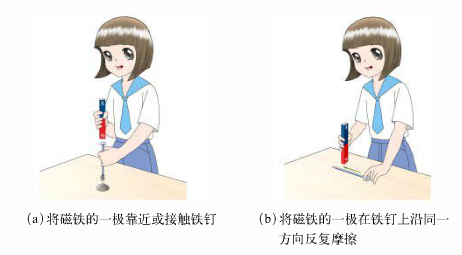 磁化的方法（靠近或摩擦）
去磁的方法（高温或敲打）
去磁的其他方法
3、认识磁场
磁体间没有接触，它们的相互作用是靠什么来实现？
磁体间的相互作用就是通过磁场发生的。
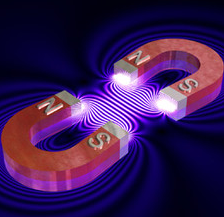 什么是磁场？

磁场是一种特殊的物质，看不见，摸不着。
【拓展】光也是一种没有质量的特殊物质，但可看得见。
磁场看不见，如何描述磁场？
磁体周围的铁屑分布
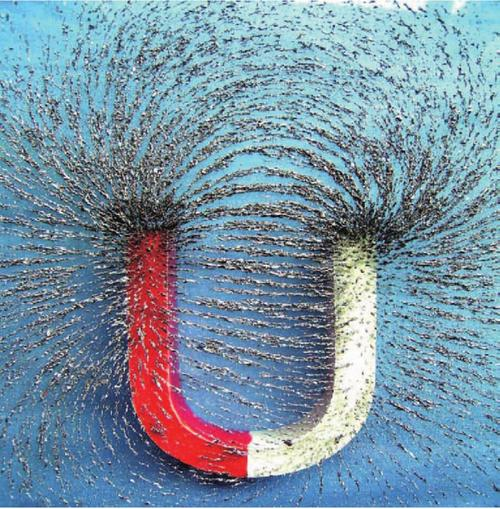 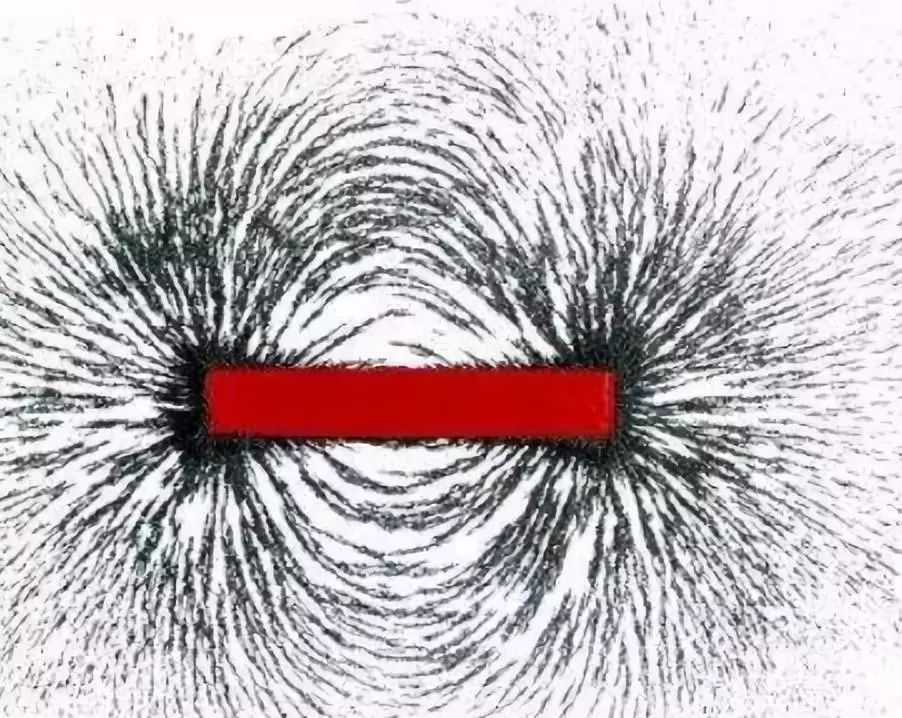 磁体周围的铁屑分布
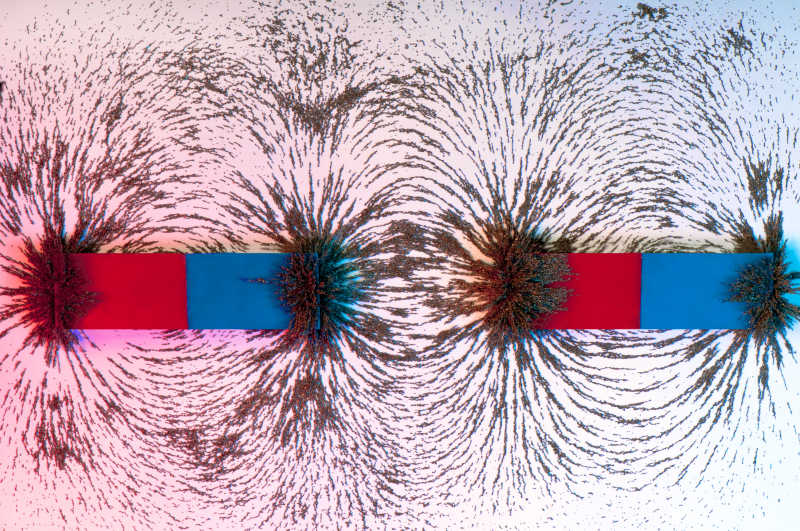 磁体周围的铁屑分布
条形磁体周围的小磁针的北极指向规定为磁场方向
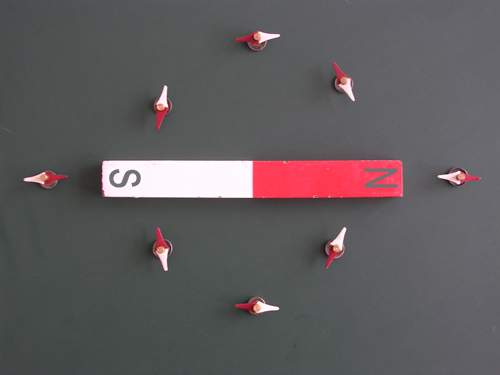 根据铁屑的有规律的分布、磁场中的小磁针的北极指向，提出磁感线来描述磁场。（理想模型法）
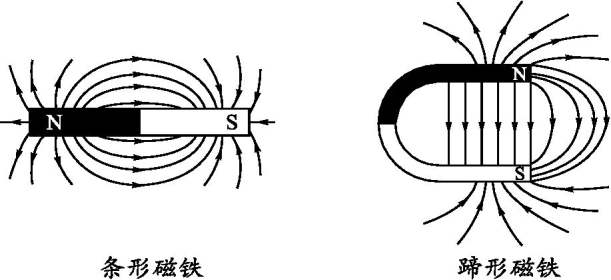 磁感线的疏密表示磁场的强弱程度。
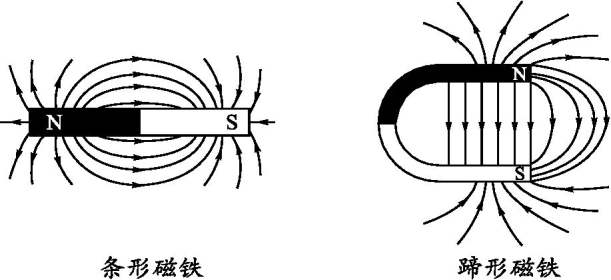 磁感线上某点的切线方向表示磁场中该点的磁场方向。
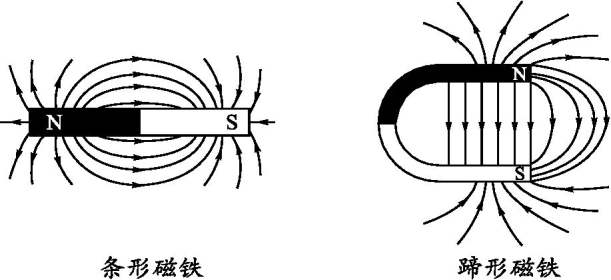 磁感线的特点
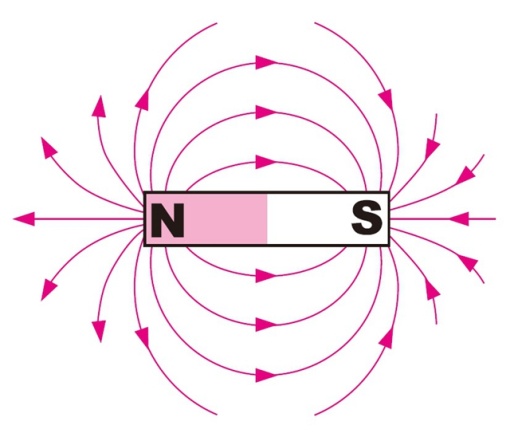 在磁体外部，磁感线由N极出发，回到S极。
磁感线的疏密表示磁性强弱
箭头方向表示磁场方向
磁感线没有交叉，因为在空间每一点只有一个磁场方向。
用磁感线描述磁体周围的磁场分布
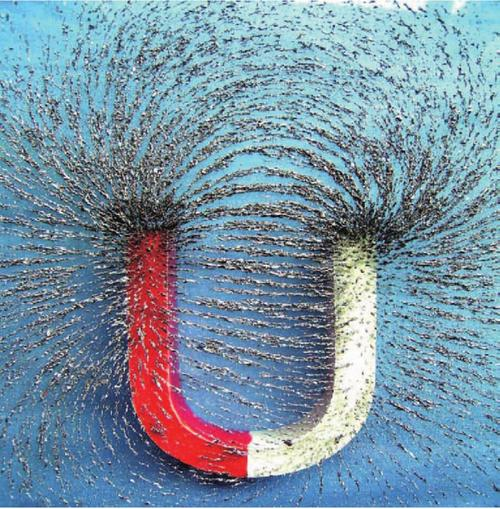 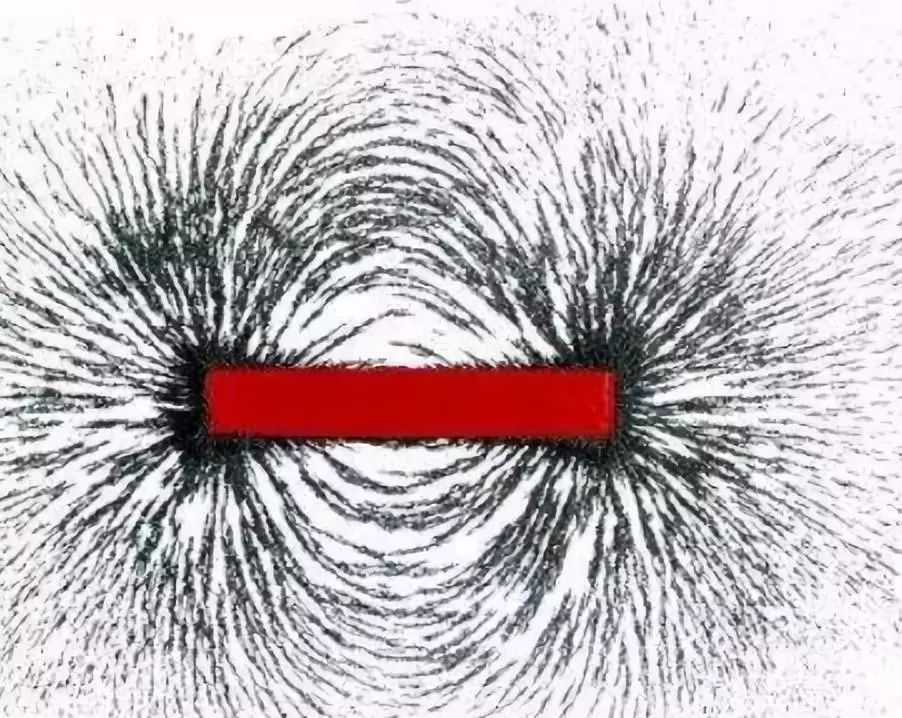 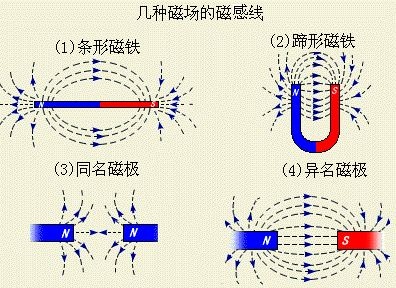 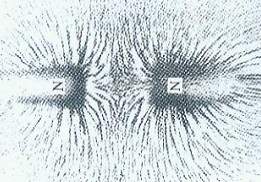 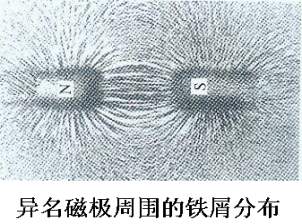 同名磁极周围的铁屑分布
用磁感线描述磁极与磁极之间的相互作用
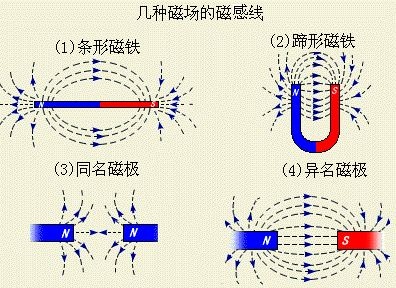 4、地磁场
指南针为什么能指示南北？

小磁针之所以指南北，是因为受到地磁场的影响。
什么是地磁场？

地磁场是指地球周围空间分布的磁场，其磁场分布与条形磁体周围的磁场分布非常类似。
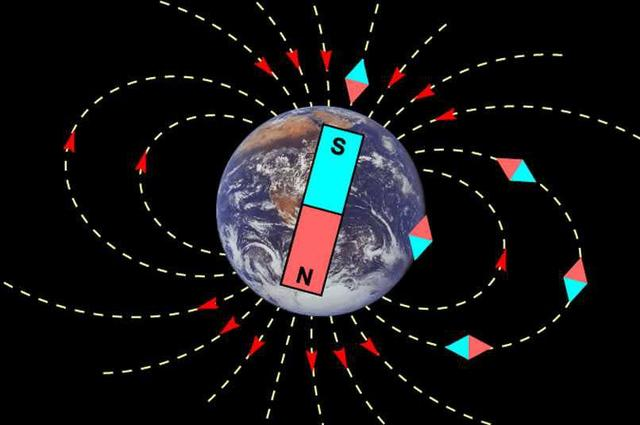 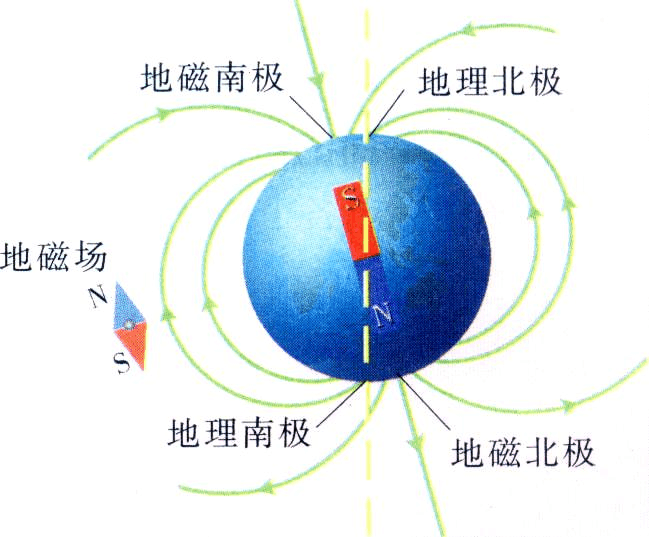 地磁场
地磁场也有两极。

地磁的北极在地理南极附近；
地磁的南极在地理北极附近。
地磁场保护地球免受太阳风暴的影响。
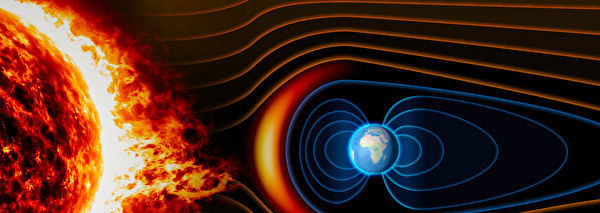 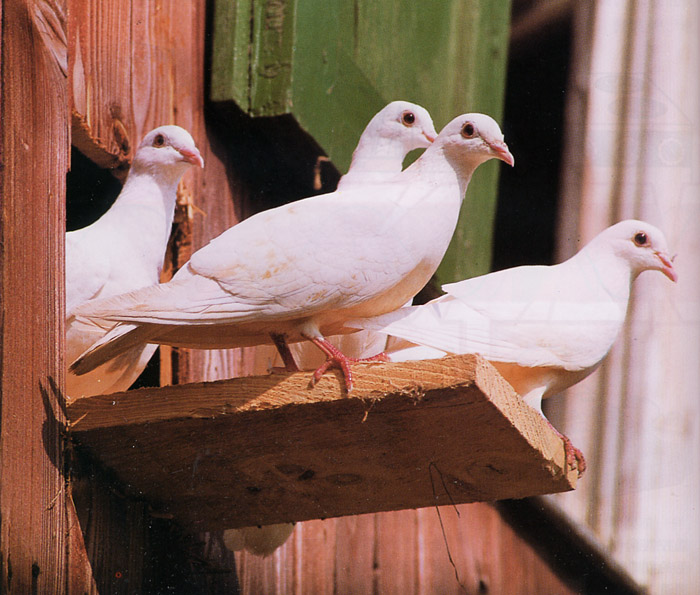 鸽子的大脑中具有磁性感知能力的神经细胞，可以利用地磁场进行导航。
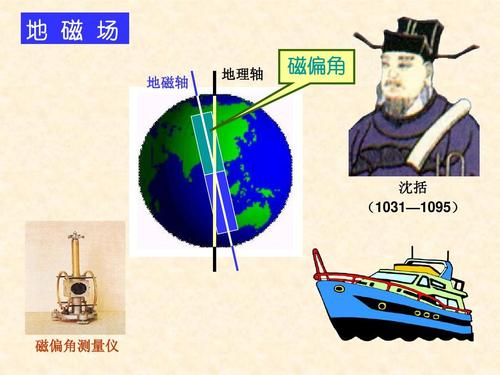 磁偏角
地球地理南北极连线（自转轴）与地磁南北极连线（地磁轴）之间的夹角。
磁偏角
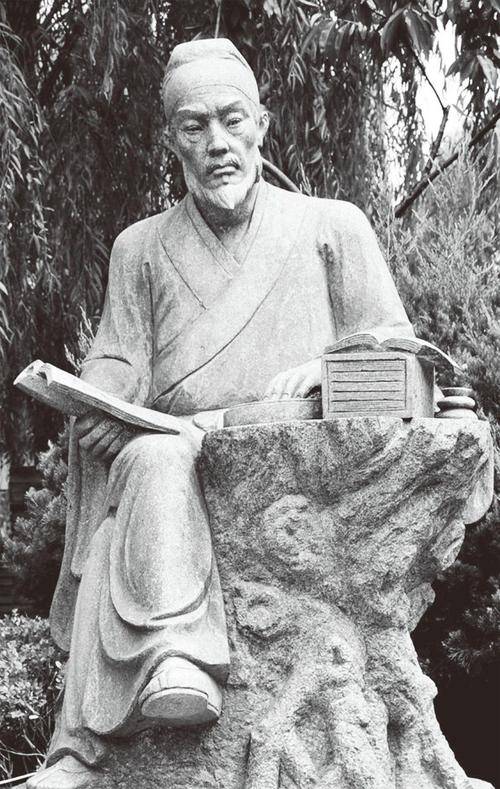 我国宋代科学家沈括在他编著的《梦溪笔谈》中记载指南针"常微偏东"。这是世界上发现磁偏角的最早记录。
沈括对古生物、地史、化石、地下水、矿物和矿床，特别是石油，都有重要的论述。他研究各种反光镜的成像、虹的成因；在磁学研究方面，他提出了地磁偏角的理论；在数学方面，沈括创造了“隙积术”和“会圆术”，在地理学方面，沈括第一次采用二十四至的表示方法来绘制地图，使地图的准确性有了很大的提高。他编撰的《苏沈良方》，在中国药学史上有相当的地位。
沈括
课堂测评
1、如图所示，重为G的小铁块在水平方向力F的作用下，沿条形磁铁的表面从N极滑到S极，在此过程中小铁块对磁铁的压力大小变化情况是____，小铁块的运动状态____（填“不变”或“改变”）。
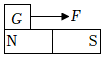 课堂测评
2、如图甲所示，一根条形磁铁摔断成两段，取右边的一段靠近小磁针，若小磁针静止时的指向如图乙所示，则乙图中裂纹处的磁极是____极。若把这两段磁铁沿裂纹吻合放在一起（如图甲），则这两段会相互____（填“吸引”或“排斥”）。
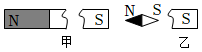 课堂测评
3、“司南”是我国古代劳动人民智慧的结晶，它静止时具有____的性质，根据你掌握的知识可以判断出，其长柄是____极，指向____方，这是因为对于地磁场而言地磁场N极在____附近；信鸽具有卓越的航行本领，它能从2000km以外的地方飞回家里，鸽子在飞行时是靠____来导航的。
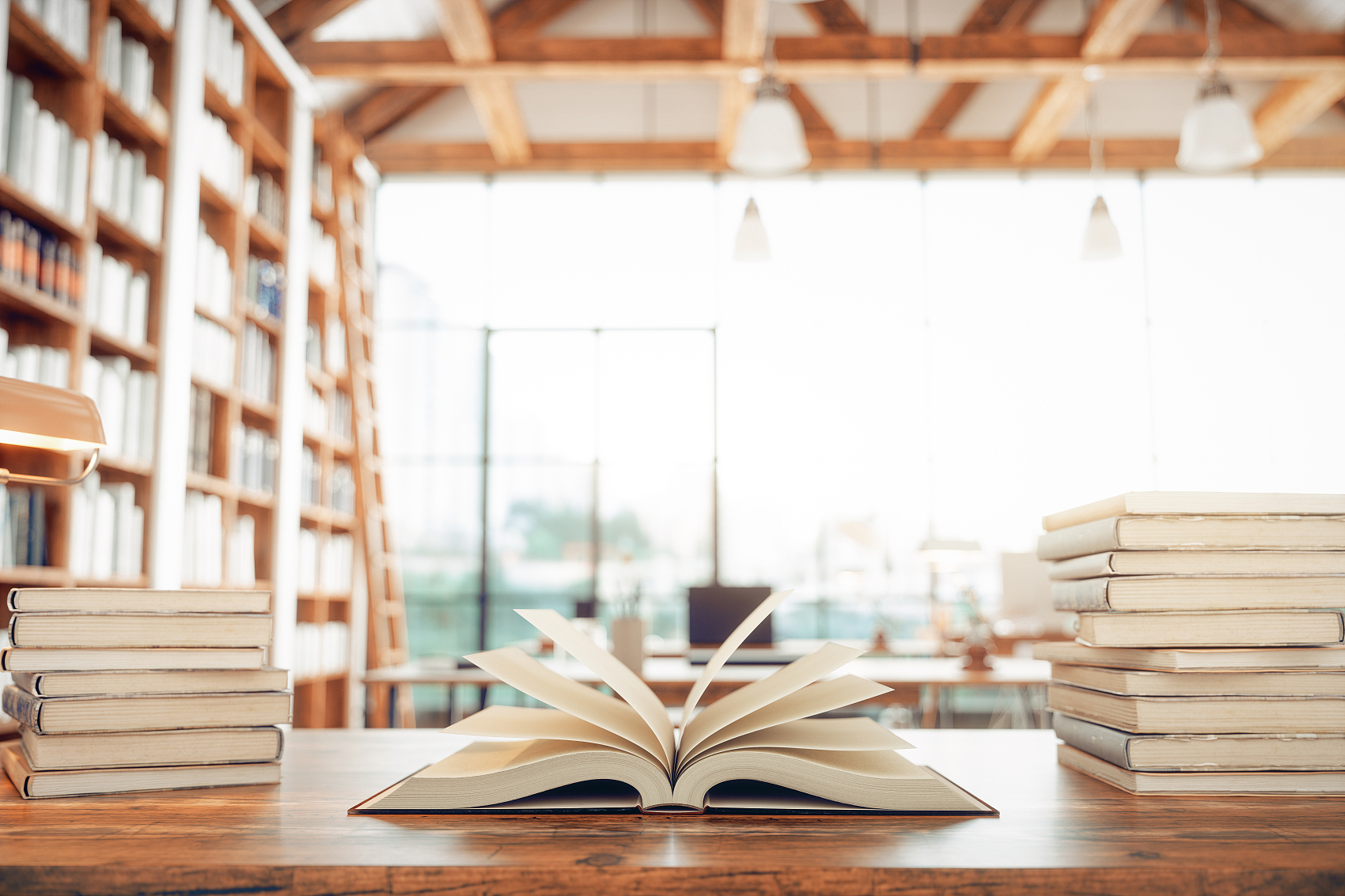 学习，永远不晚。